Môn Âm Nhạc 6
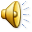 Tieát 28
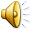 - Hoïc haùt : Baøi Tia Naéng Haït Möa
Nhaïc : Khaùnh Vinh - Lôøi : Thô Leä Bình
- AÂm nhaïc thöôøng thöùc :
Sô löôïc veà nhaïc haùt vaø nhaïc ñaøn
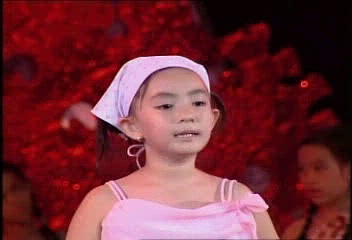 I - Học bài hát : 
TIA NẮNG HẠT MƯA
Nhạc : Khánh Vinh - Lời : Thơ Lệ Bình
.
GiỚI THIỆU TÁC GiẢ - TÁC PHẨM
Nhaïc só Khaùnh Vinh sinh ngaøy 01.10 . 1954 , queâ taïi xaõ Sôn Ñoàng – Hoaøi Ñöùc – Haø Taây ( nay thuộc TP Haø Nội ). Töø naêm 1973 oâng tham gia hoaït ñoäng caùch maïng ôû chieán tröôøng ñoàng baèng Nam Boä. 
Töø naêm 1980 laøm bieân taäp aâm nhaïc taïi Ñaøi truyeàn hình Caàn Thô. Naêm 1986 , oâng theo hoïc Saùng Taùc taïi Nhaïc Vieän TP.HCM. Töø naêm 1990 , oâng laøm Tröôûng ban vaên ngheä Ñaøi truyeàn hình TP Caàn Thô.
Baøi haùt “Tia Naéng Haït Möa” ñaõ giaønh giaûi A trong cuoäc thi saùng taùc ca khuùc do Baùo Hoa Hoïc Troø vaø Hoäi nhaïc só Vieät Nam toå chöùc naêm 1992.
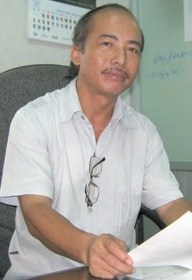 NGHE BÀI HÁT MẪU
     TIA NẮNG HẠT MƯA
           Nhạc : Khánh Vinh – Lời thơ : Lệ Bình
.
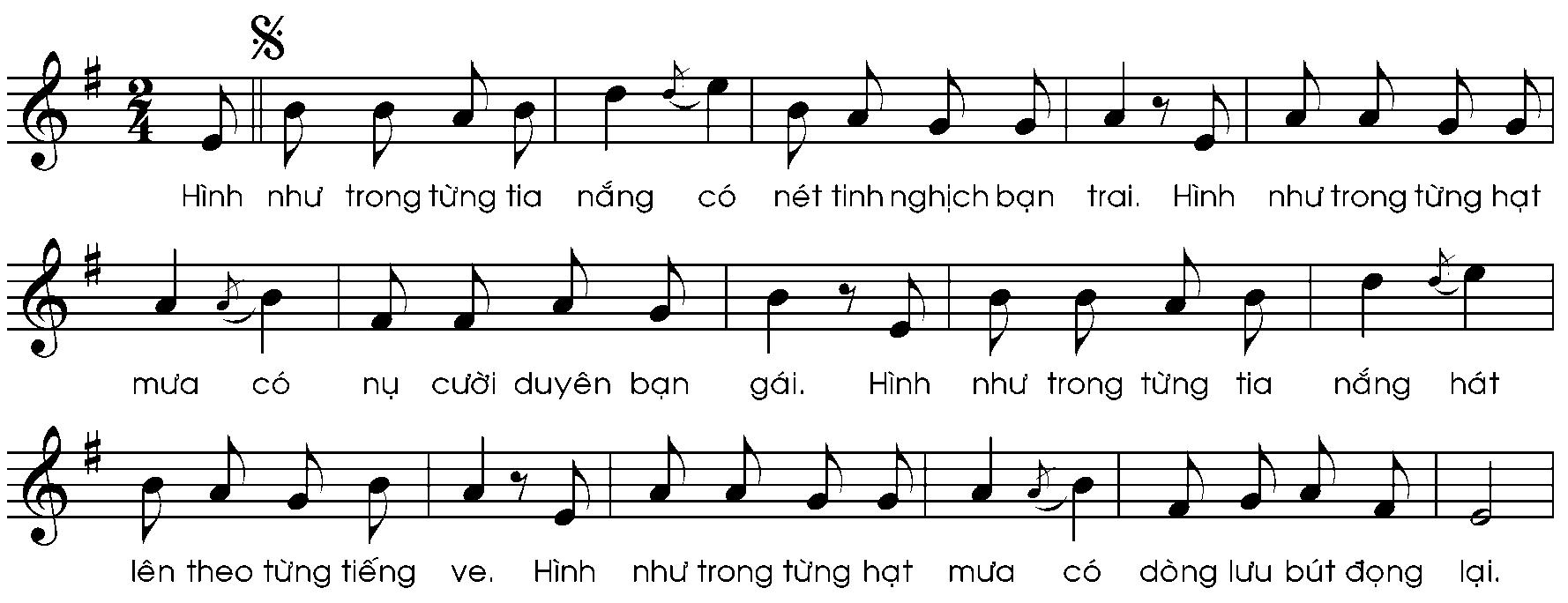 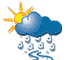 Tia
Nắng
Hạt
Mưa
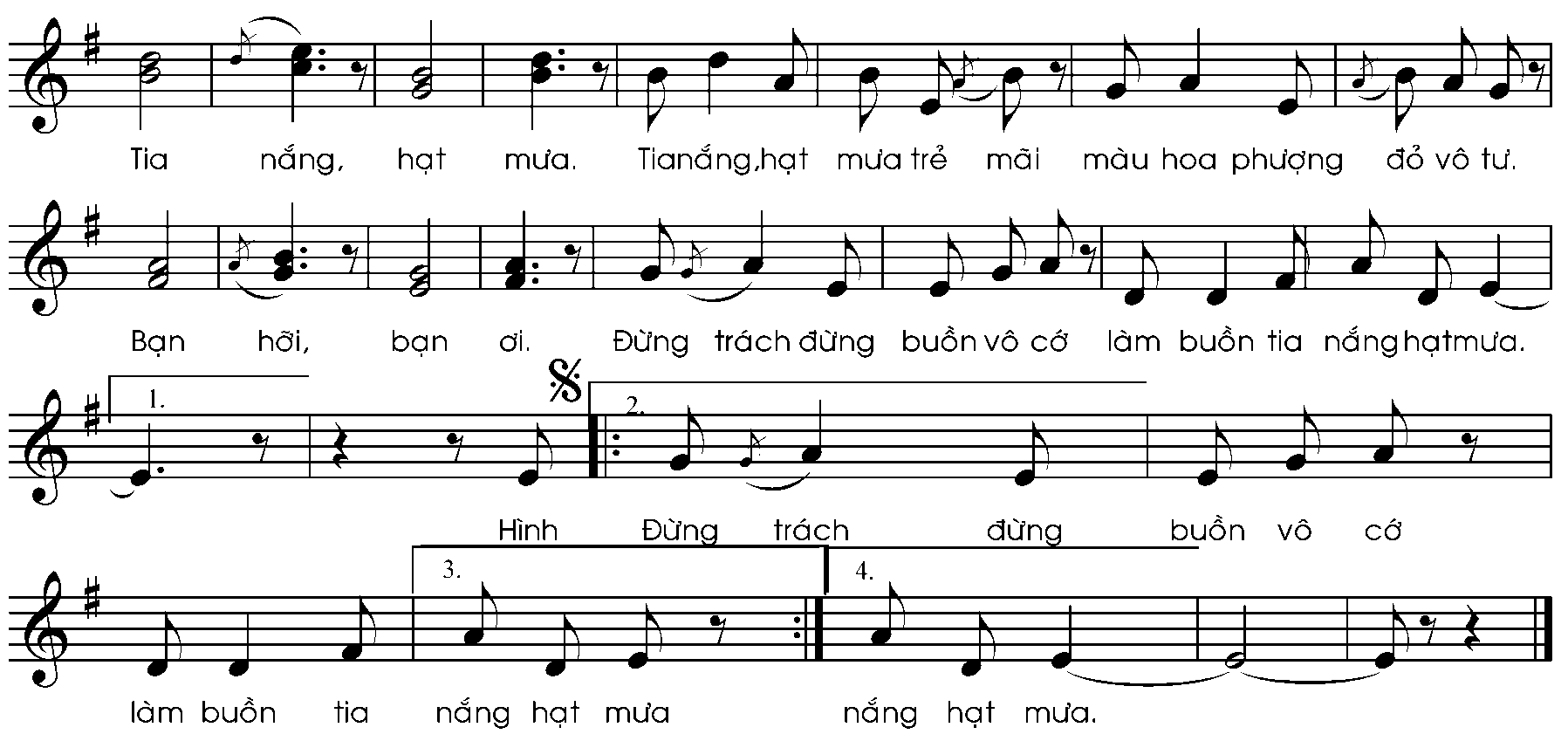 Thứ 5,ngày 10 tháng 3 năm 2011 Tiết 28: Học bài hát: Tia nắng hạt mưa – ANTT: Sơ lược về nhạc hát và nhạc đàn.
Chia đoạn - câu
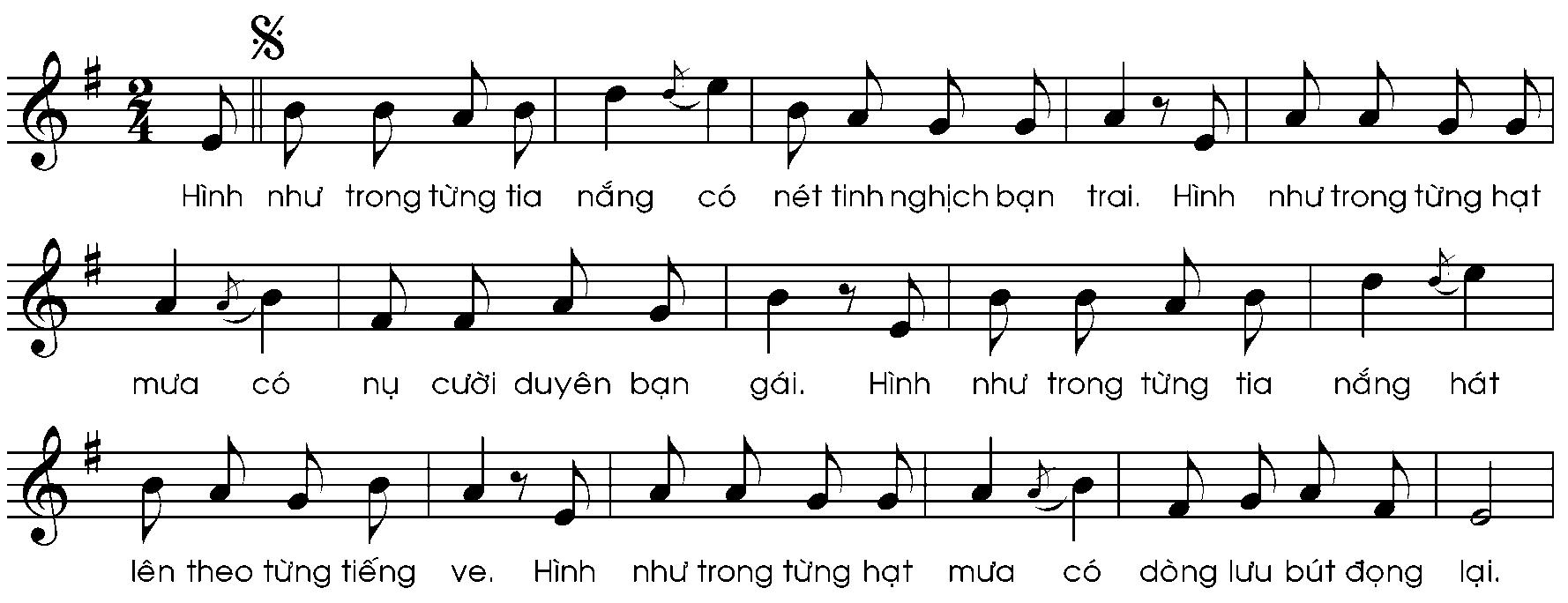 1
2
Đoạn a
3
4
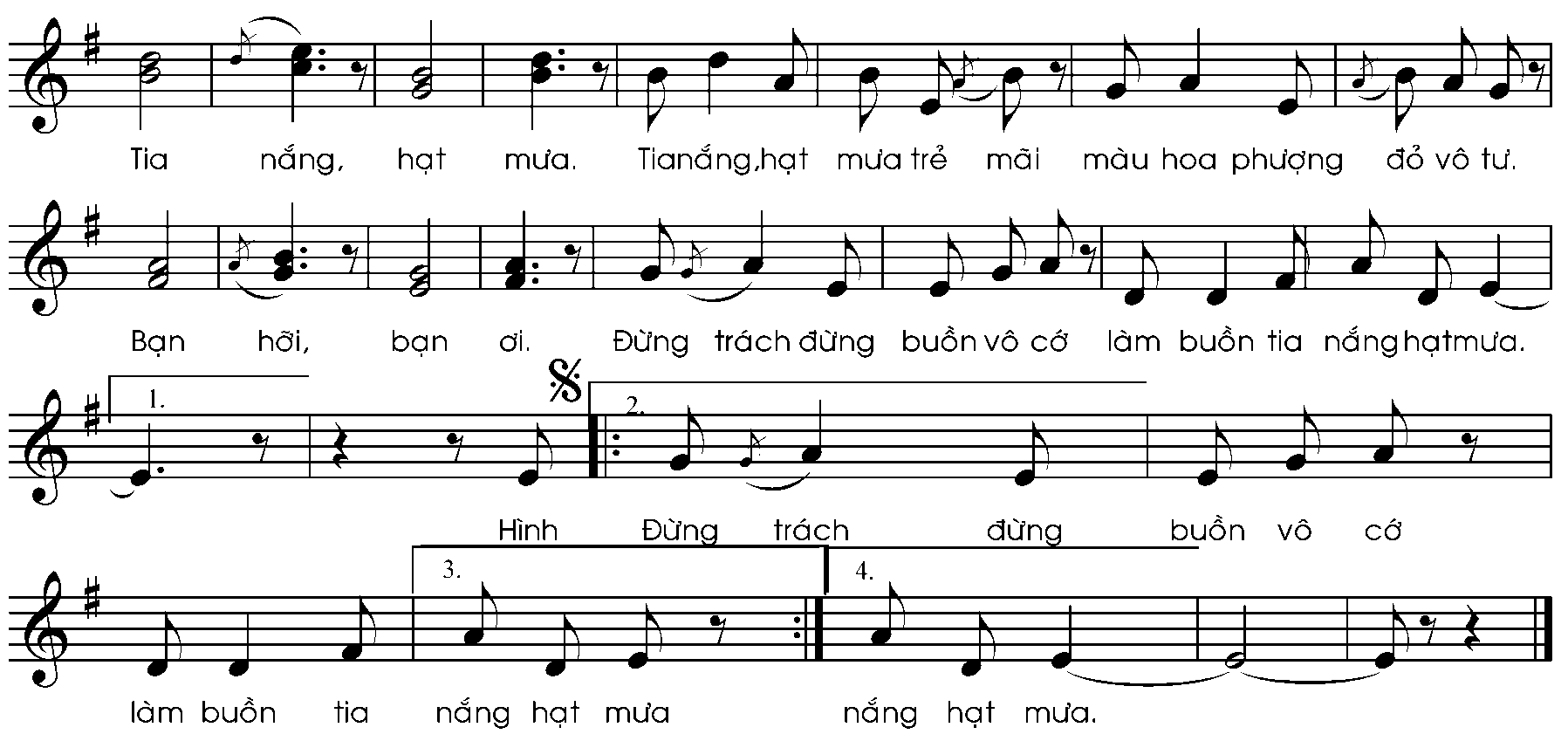 1
2
Đoạn b
Học từng đoạn - câu
.
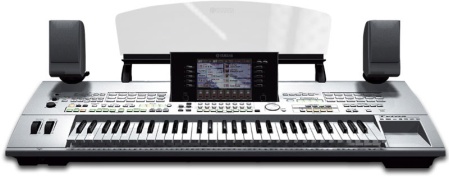 Đoạn a
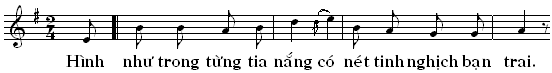 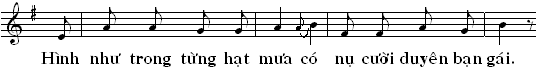 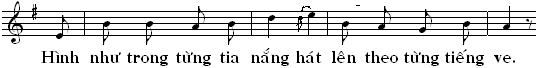 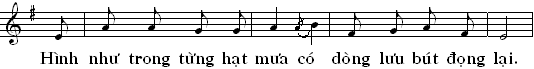 .
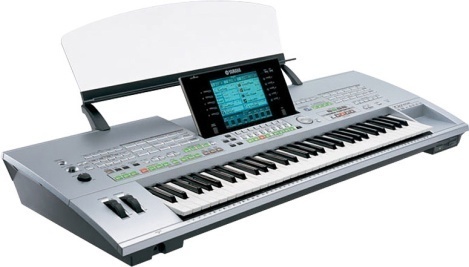 Đoạn b
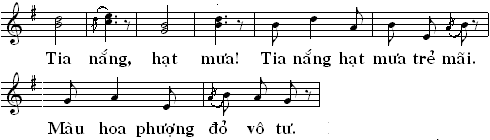 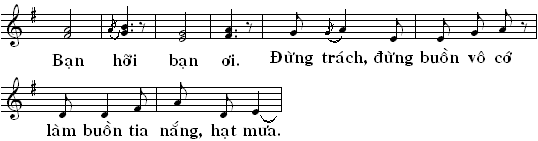 .
GHÉP CẢ BÀI
.
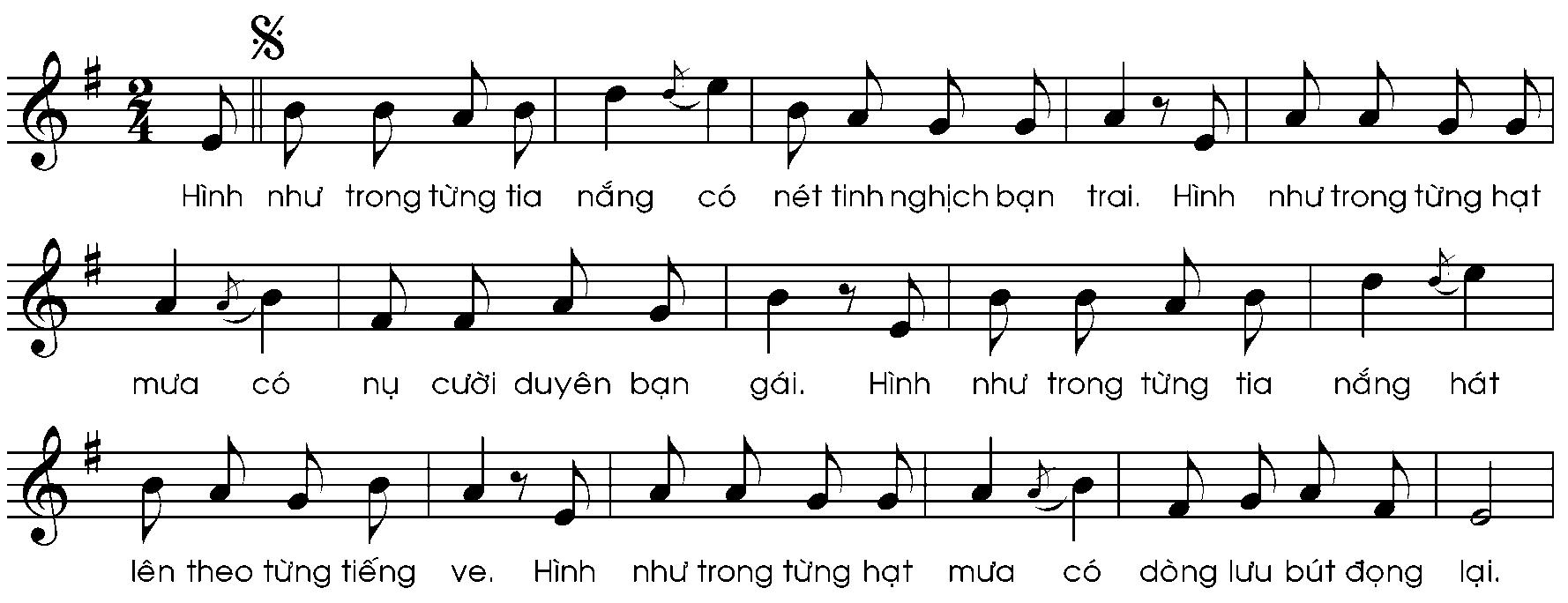 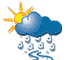 Tia
Nắng
Hạt
Mưa
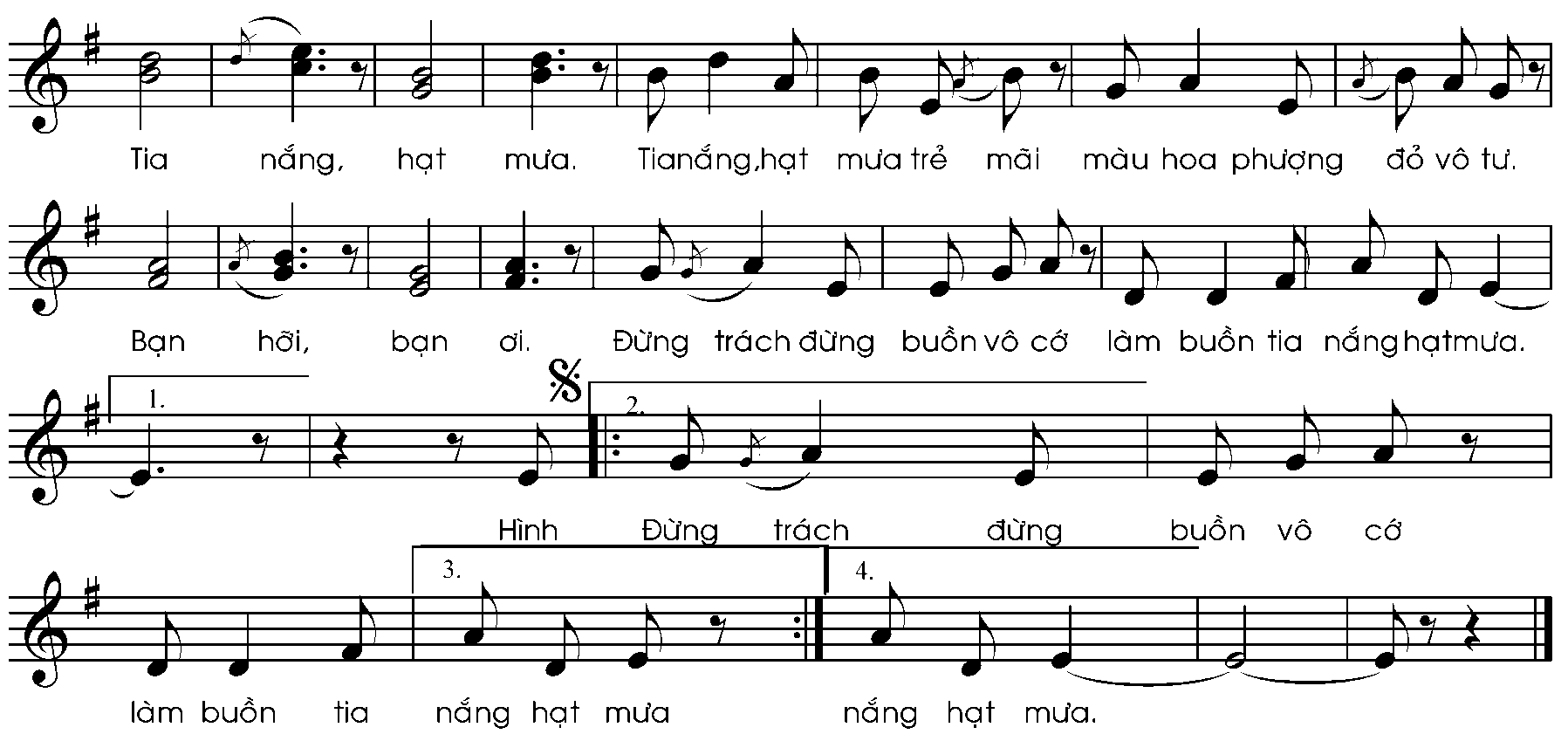 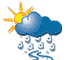 Haùt Ñoái Ñaùp
- Nhoùm 1 : Hình nhö trong töøng tia naéng coù neùt tinh nghòch baïn trai.
- Nhoùm 2 : Hình nhö trong töøng haït möa coù nuï cöôøi duyeân baïn gaùi.
- Nhoùm 1 : Hình nhö trong töøng tia naéng haùt leân theo töøng tieáng ve.
- Nhoùm 2 : Hình nhö trong töøng haït möa coù doøng löu buùt ñoïng laïi.
	Tia naéng haït möa , tia naéng haït möa treû maõi maøu hoa phöôïng ñoû voâ tö . 
	Baïn hôõi baïn ôi , ñöøng traùch ñöøng buoàn voâ côù laøm buoàn tia naéng haït möa
.
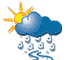 Haùt keát hôïp goõ theo nhòp 2
_
_
_
Hình nhö trong töøng tia naéng coù neùt tinh nghòch baïn trai.
Hình nhö trong töøng haït möa coù nuï cöôøi duyeân baïn gaùi.
Hình nhö trong töøng tia naéng haùt leân theo töøng tieáng ve.
Hình nhö trong töøng haït möa coù doøng löu buùt ñoïng laïi.
Tia naéng haït möa , tia naéng haït möa treû maõi maøu hoa phöôïng ñoû voâ tö . 
Baïn hôõi baïn ôi , ñöøng traùch ñöøng buoàn voâ côù laøm buoàn tia naéng haït möa
_
_
_
_
_
_
_
_
_
_
_
_
_
_
_
_
_
_
_
_
_
_
_
_
_
_
_
_
_
_
_
.
Ii – ÂM NHẠC THƯỜNG THỨC
SƠ LưỢC VỀ NHẠC HÁT VÀ NHẠC ĐÀN
( Saùch giaùo khoa trang 52 )
.
Các thể loại nhạc hát ( Thanh nhạc )
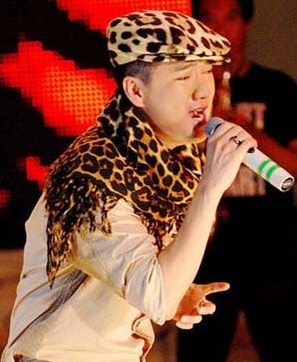 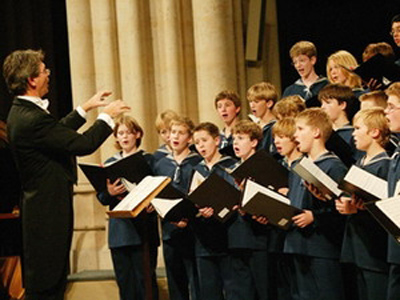 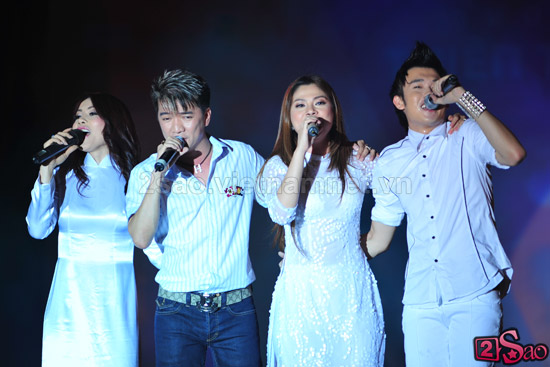 Đơn ca
Tốp ca
Hợp xướng
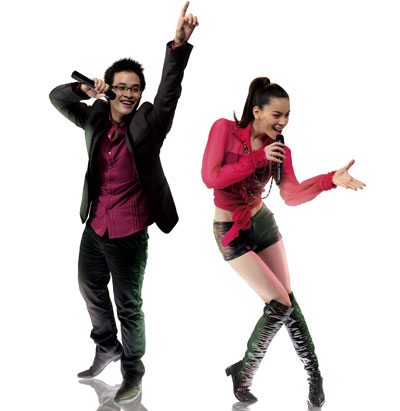 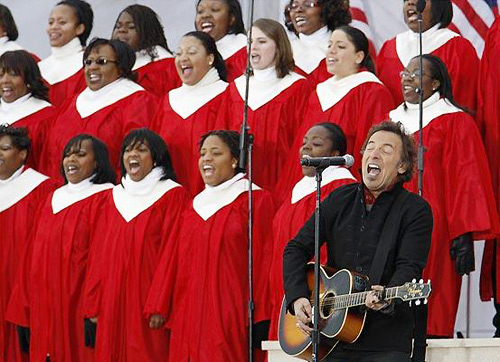 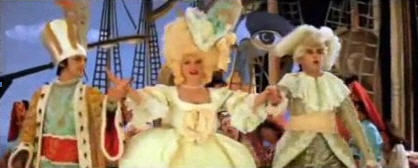 Nhạc kịch
Song ca
Đồng ca
.
Các thể loại nhạc đàn ( Khí nhạc )
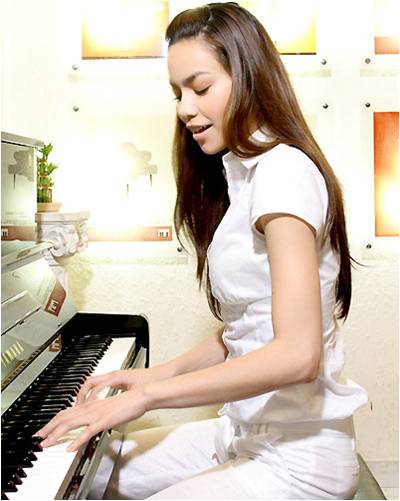 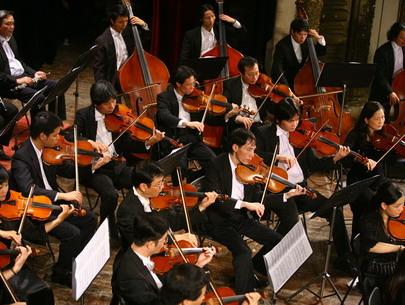 Độc tấu
Hòa tấu
TRẢ LỜI CÂU HỎI
1 – Em hãy nêu các thể loại nhạc hát ?
2 – Em hãy nêu các thể loại nhạc đàn ?
NHAÏC HAÙT ( Thanh nhạc )
    - Ñôn ca
    - Song ca
    - Toáp ca
    - Ñoàng ca
    - Hôïp xöôùng
    - Nhaïc kòch
NHAÏC ÑAØN ( Khí nhạc )
    - Ñoäc taáu
    - Hoøa taáu
.
TRÒ CHƠI ÂM NHẠC
Em hãy sắp xếp các từ chú thích sao cho tương ứng .
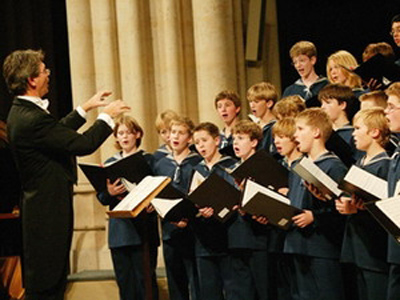 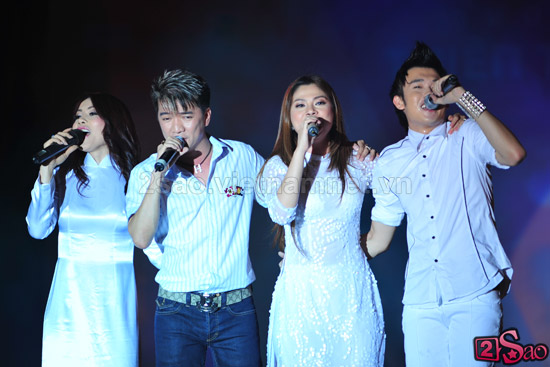 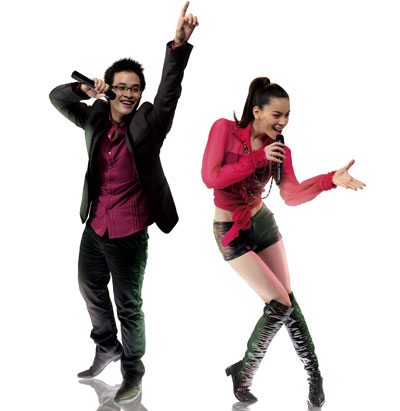 Tốp ca
Song ca
Hợp xướng
Đơn ca
Tốp ca
Nhạc kịch
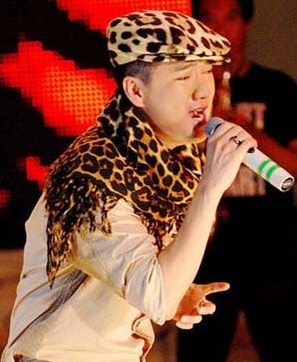 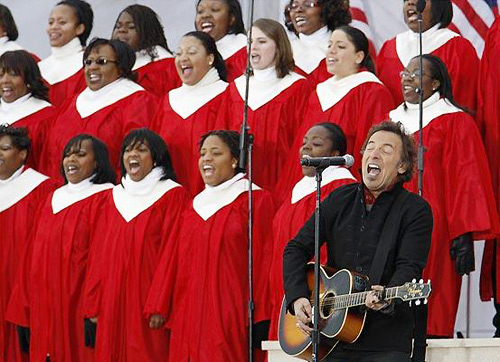 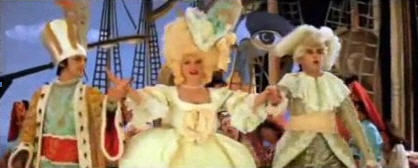 Đồng ca
Đơn ca
Nhạc kịch
Song ca
Đồng ca
Hợp xướng
TRÒ CHƠI ÂM NHẠC
Em hãy trình bày lại câu nhạc đã nghe .
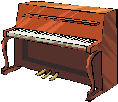 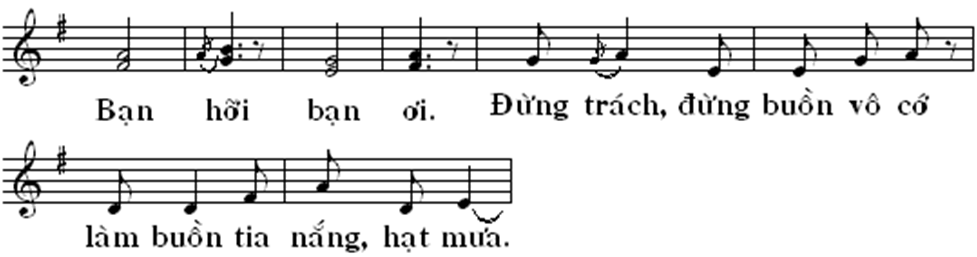 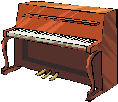 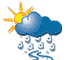 Haùt keát hôïp goõ theo nhòp 2
_
_
_
Hình nhö trong töøng tia naéng coù neùt tinh nghòch baïn trai.
Hình nhö trong töøng haït möa coù nuï cöôøi duyeân baïn gaùi.
Hình nhö trong töøng tia naéng haùt leân theo töøng tieáng ve.
Hình nhö trong töøng haït möa coù doøng löu buùt ñoïng laïi.
Tia naéng haït möa , tia naéng haït möa treû maõi maøu hoa phöôïng ñoû voâ tö . 
Baïn hôõi baïn ôi , ñöøng traùch ñöøng buoàn voâ côù laøm buoàn tia naéng haït möa.
_
_
_
_
_
_
_
_
_
_
_
_
_
_
_
_
_
_
_
_
_
_
_
_
_
_
_
_
_
_
.
NOÄI DUNG BAØI HAÙT
Baøi haùt “ Tia naéng haït möa” vôùi neùt nhaïc vui töôi trong saùng, baøi haùt ca ngôøi tình baïn voâ tö cuûa löùa tuoåi hoïc troø. 
Thoâng qua baøi haùt giuùp caùc em HS coù tinh thaàn ñoaøn keát, yeâu thöông gaén boù giuùp ñôõ laãn nhau trong hoïc taäp cuõng nhö trong sinh hoaït vui chôi .
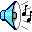 .
NHẬN XÉT – DẶN DÒ
- Học thuộc lời bài hát “ Tia nắng hạt mưa” kết hợp gõ đệm theo nhịp 2.

- Tập kết hợp gõ đệm theo tiết tấu lời ca.

- Học bài âm nhạc thường thức .

- Chuẩn bị trước bài TĐN số  8 “ lá thuyền ước mơ ”.
Thứ 5,ngày 10 tháng 3 năm 2011 Tiết 28: Học bài hát: Tia nắng hạt mưa – ANTT: Sơ lược về nhạc hát và nhạc đàn.
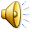 CHÂN THÀNH CÁM ƠN QUÝ THẦY CÔ

ĐẾN THAM DỰ TiẾT DẠY.

XIN CHÀO VÀ HẸN GẶP LẠI !